Kuvataide 25op elokuva ja video
ANTTI LOKKA 2022
5.2.2024
JYU. Since 1863.
1
ANTTI LOKKA
MEDIAKULTTUURIEN MUUTOKSIA
FAKTA                            M       		   FIKTIO
   TEKIJYYS                         U                 KÄYTTÄJYYS
   YKSISUUNTAINEN           R                 VUOROVAIKUTTEINEN
   LOKAALINEN     	        R                 GLOBAALINEN
   VERBAALINEN                O                  VISUAALINEN
    _____________               S                 ______________                                 
						
															Lähde: Mediat nuorten arjessa, JYY 2001
ANTTI LOKKA
ELOKUVAN GENRET

	päägenret: fiktio ------- dokumentti
	alagenret: kokeellinen		sci-fi		lännen
	toiminta		draama	 komedia  indie
	avantgarde  lasten	 animaatio  rikos
	sota	  crossoverit 	fantasia  historia	 taide
	spektaakkelit 	kauhu  musiikki   __________
	
						
					                                                      
												   James Monaco; How to read a film 2010
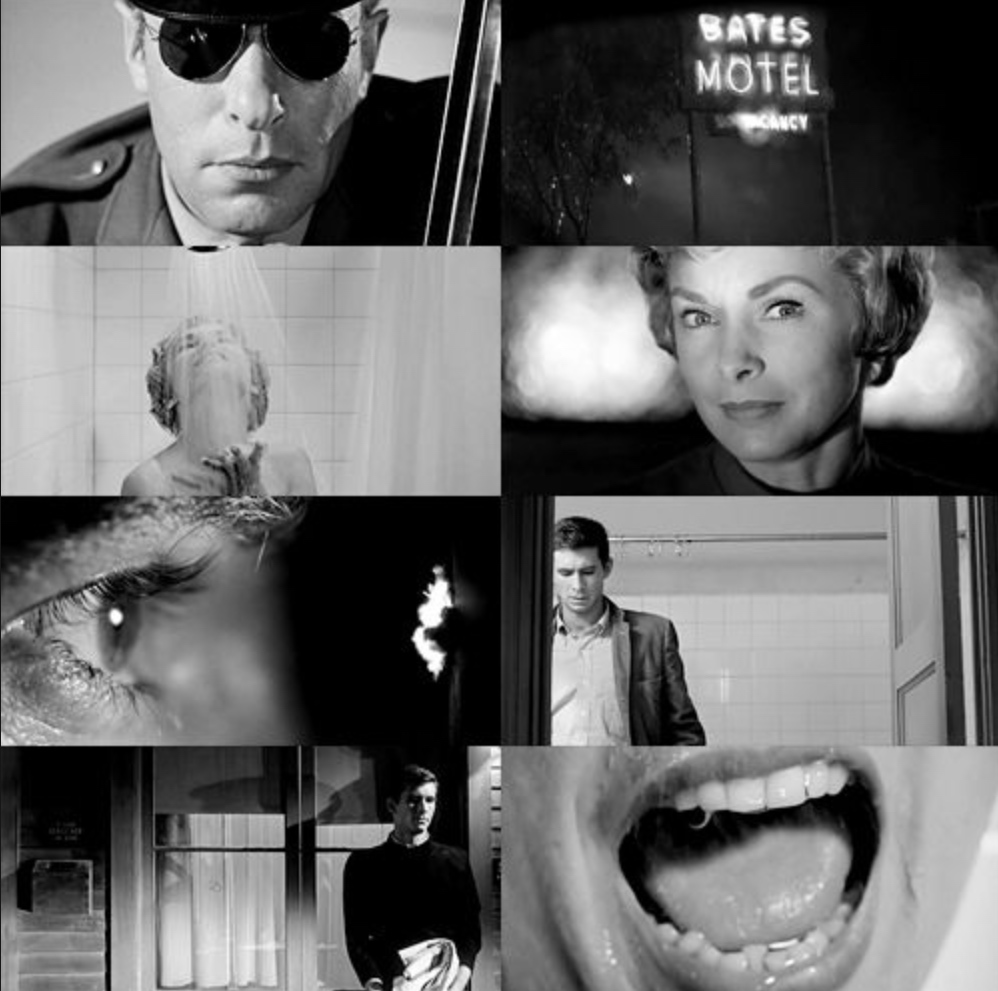 kuvakoot ja sommittelu                              Alfred Hitchcock; Psyko 1960
REPRESENTAATIO   = esittämisen tapa
miten mediat tuottavat 
todellisuutta
millaisin välinein
kenen näkökulmasta
todellisuuden peili

kuva ja sana
multimodaalisuus

					    

Stanley Kubrick: Hohto 1980
lähde: Janne Seppänen; Visuaalinen kulttuuri 2005
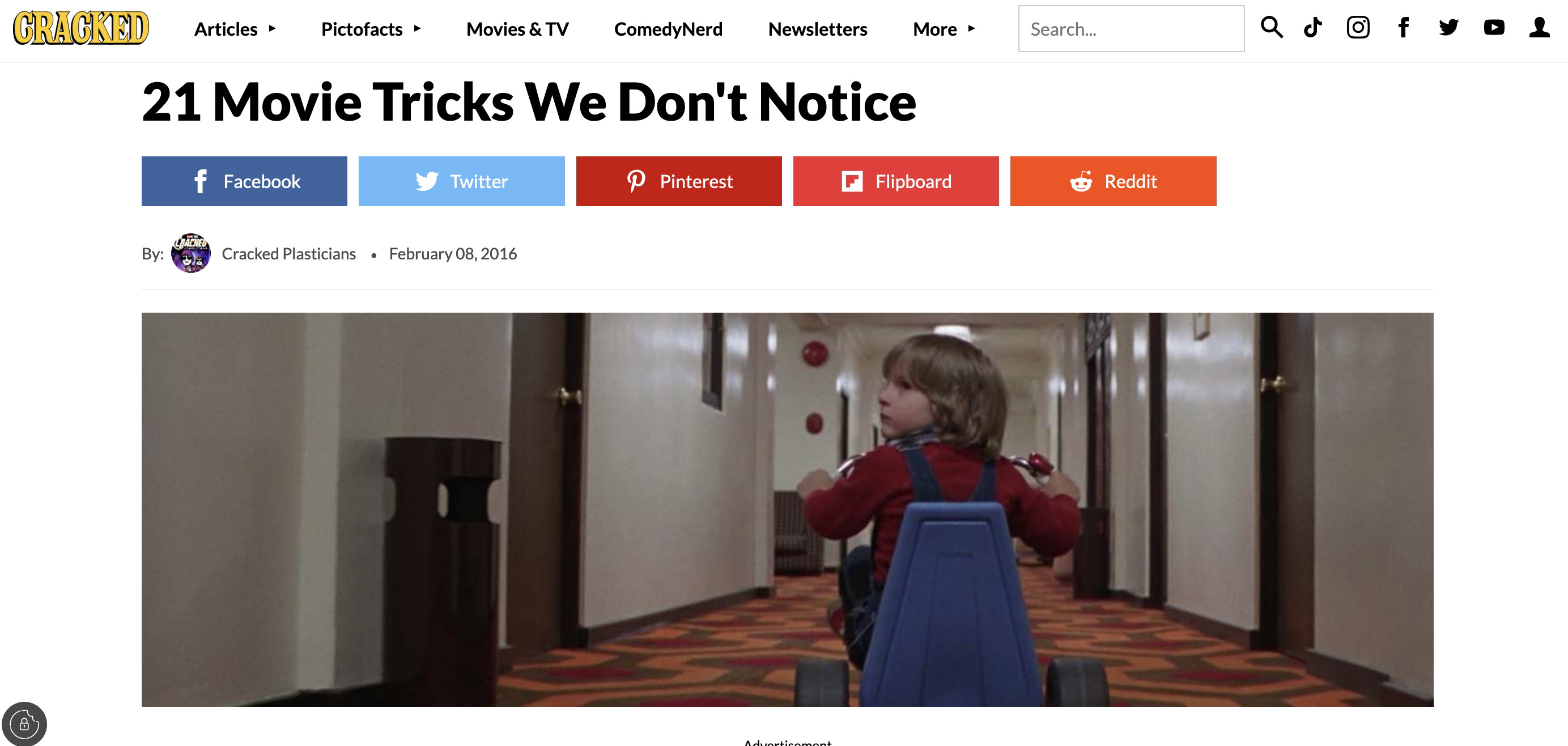 kuvauskulmat / suojaviiva
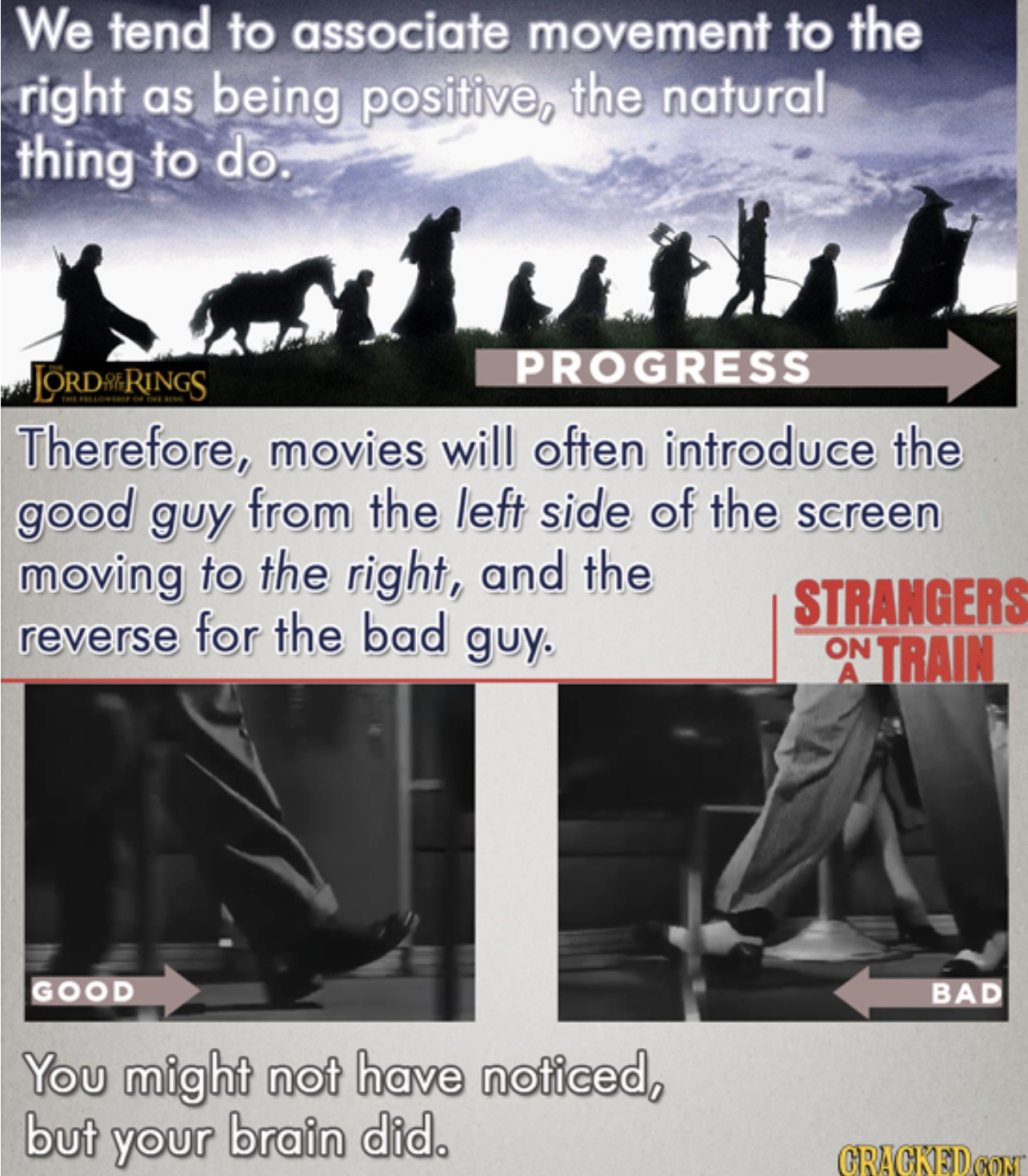 SEMIOTIIKKA
denotaatio ilmimerkitys
konnotaatio sivumerkitys

ikonisuus esittävyys
metafora kielikuva

kuvalliset muuttujat
paradigma = merkit
syntagma = kokonaisuus



                                
                             L													
																	
         																			
Seppänen & Väliverronen Mediayhteiskunta 2013
HOLLYWOOD – ESTETIIKKA
1.       Ajan, paikan ja henkilöiden logiikan säilyminen; katsojalle 
          on selvää mistä mennään mihin ja keitä on kuvassa.
    Äänen ja akustiikan jatkuvuus 
    Katseen jatkuvuus –näkökulmaotos
   180 asteen sääntö l. suojaviiva
    Kuva- ja vastakuva, sommittelu
    Liikkeen ja lavastuksen  jatkuvuus
    Alku - juonenkäänteet – loppu
8.       Kameran liikkeet


		           
			                                                                                                              lähde: Bordwell-Thompson; Film Art,an Introduction 1997
ANTTI LOKKA
KERRONTATYYLIT / Dokumentti
1. Kertomus eli juonellinen dokumentti

2. Avoin muoto. Punainen lanka katsojan päässä. Haastattelu tai väittely.

3. Antropologinen tapa. Pitkiä kuvia, pitkä kesto, seurataan tapahtumia, tekijän valinnat.

4. Kuva- ja äänikollaasi, vaatii runsaat
	arkistot. Liittyy mediataiteeseen.
Andre Bazin; elokuvan lajit 1990
KIITOS OSALLISTUJILLE!
ANTTI LOKKA
5.2.2024
JYU. Since 1863.
10